Is Disturbed Sleep a Modifiable Risk Factor for Cognitive Decline and AD?
Adam P. Spira, Ph.D.
Associate Professor, Department of Mental Health
Johns Hopkins Bloomberg School of Public Health
Department of Psychiatry & Behavioral Sciences 
Johns Hopkins School of Medicine
Johns Hopkins Center on Aging and Health
Background
Older adults with Alzheimer’s disease (AD) often have poor sleep

Growing evidence suggests that poor sleep is associated with subsequent cognitive decline

Sleep disturbances are common among older adults

Late-life sleep disturbance often is treatable

There is no cure or effective treatment for AD, so prevention is critical
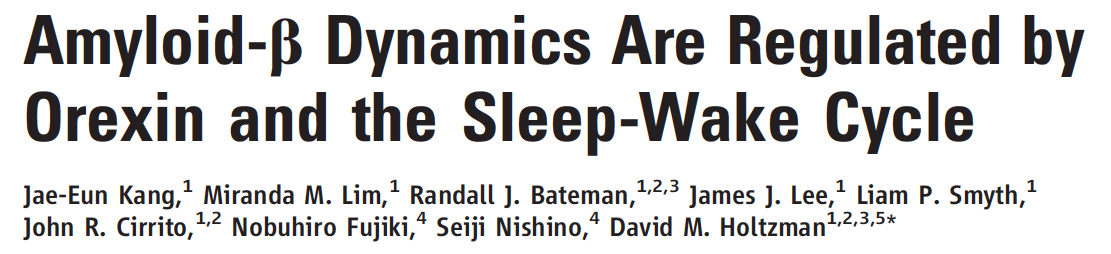 In AD mouse model, A peptide in brain ISF decrease during sleep, increase during wake
Similar changes occur in younger humans
Sleep restriction promotes -amyloid deposition in the AD mouse
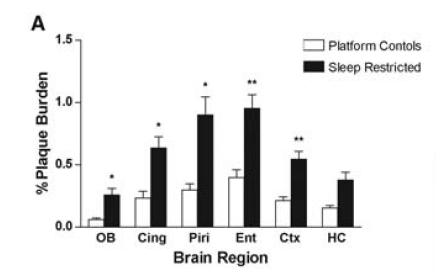 Kang et al., Science 2009;326:1005-7.
Sleep loss and AD in fruit flies
New research from Dr. Mark Wu’s lab
Drosophila melanogaster model of Alzheimer’s disease
Sleep deprivation (~1 hr sleep at night) increases amyloid deposition
Tabuchi et al., Current Biology 2015;25:702-712.
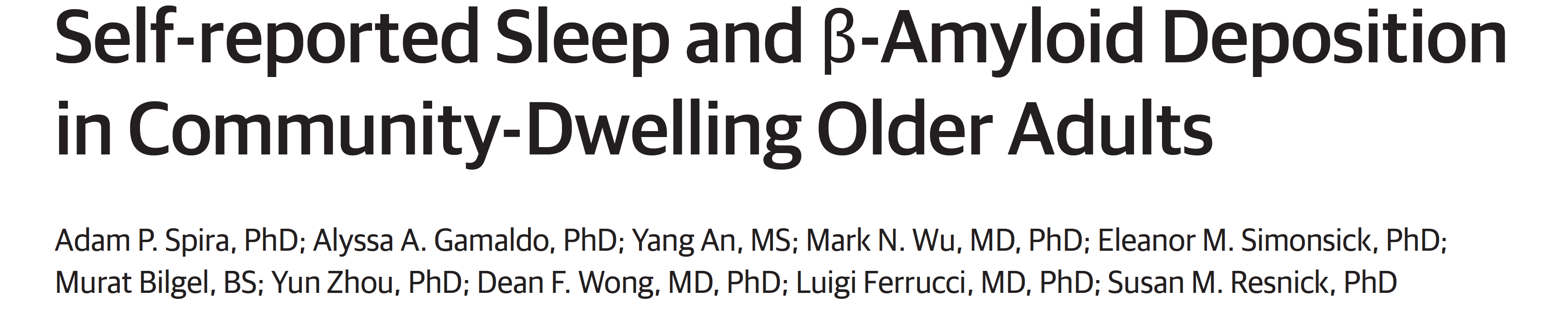 70 adults from Baltimore Longitudinal Study of Aging
mean age = 76 (53-91)
47% women, 19% African American
16.8 ±2.3 years of education
Self-reported sleep variables
[11C]PiB PET scan within 5 years of reporting sleep variables
Spira et al., 2013. JAMA Neurology, 70(12); 1537-1543
Spira et al. 2013. JAMA Neurology, 70(12); 1537-1543
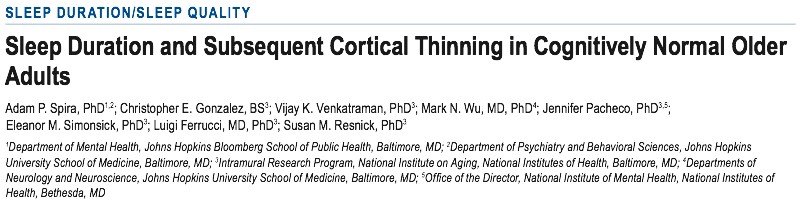 122 participants in Baltimore Longitudinal Study of Aging Neuroimaging Study
Mean age 66.6 ±8.0 years (range 51-84) at sleep assessment; 69.5 ±7.6 years at first MRI
Baseline self-reported average sleep duration; we categorized as <7 hours, 7 hours, or >7 hours
Mean of 7.6 1.5-T MRI scans (range 3-11) over 8.0 years (range 2.0-11.8) 
Gray matter atrophy: repeated measures of cortical thickness
SLEEP, 2016;39:1121-8.
Baseline characteristics by sleep duration (mean ±SD or %)
<7 hrs. vs. 7 hrs. (ref)
>7 hrs vs. 7 hrs (ref)
Thank You
National Institute on Aging grants: 1R01AG049872, 1R01AG050507, 1RF1AG050745, 1U01AG052445, 1K01AG033195
William and Ella Owens Medical Research Foundation
Johns Hopkins Brain Science Institute
Mark Wu, Susan Resnick, Luigi Ferrucci, Eleanor Simonsick, Dean Wong, Yun Zhou, Chris Gonzalez, Murat Bilgel, Yang An, Yu Peng, Rebecca Gottesman